II. Les régimes totalitaires dans l’entre-deux guerres : genèse, points communs, spécificités
3 H 30
1
Travailler sur  les grandes étapes de l’affirmation  des trois totalitarismes, en réfléchissant sur le contexte qui a favorisé leur émergence
2
Réfléchir sur le concept de totalitarisme à travers une étude concrète des ressemblances et des différences
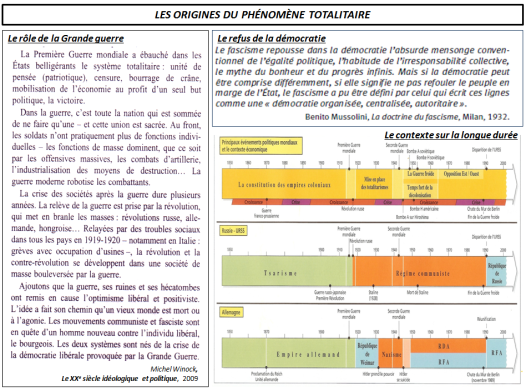 Un travail sur documents et à partir du manuel pour distinguer :

 les causes liées au contexte général,  

 les causes liées aux contextes particuliers des trois pays

 le rôle des acteurs

1 h 30
Un travail comparatif sur un panel d’affiches de propagande, avec une optique méthodologique

2 h
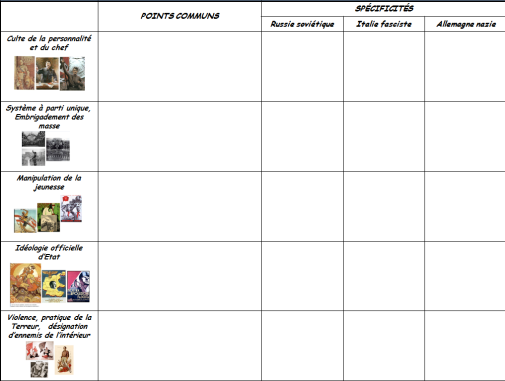 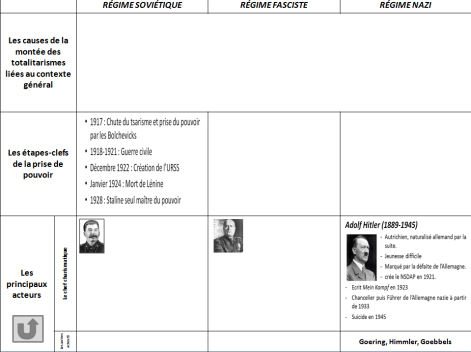 Les origines du phénomène totalitaire
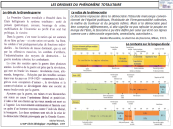 Première guerre mondiale (radicalisation de la violence au front et dans la société, crise morale sans précédent, rôle dirigiste de l’Etat)

 Développement des idées révolutionnaires radicales


 Crise des valeurs démocratiques 
 libérales

 Crise économique

 Traditions autoritaires

 Violences coloniales
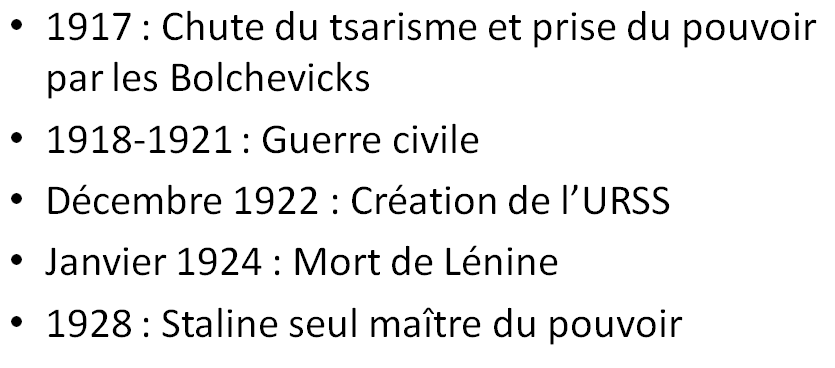 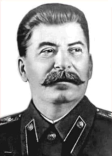 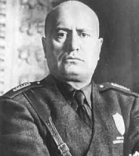 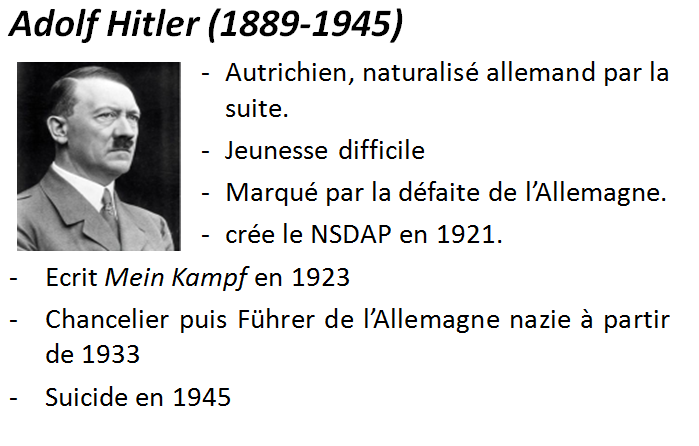 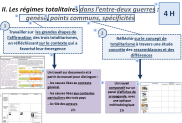 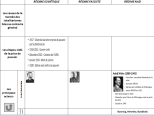 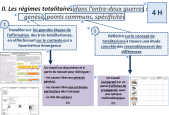 LES ORIGINES DU PHÉNOMÈNE TOTALITAIRE
Le rôle de la Grande guerre
Le refus de la démocratie
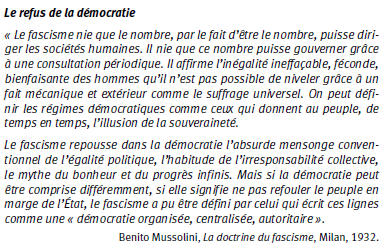 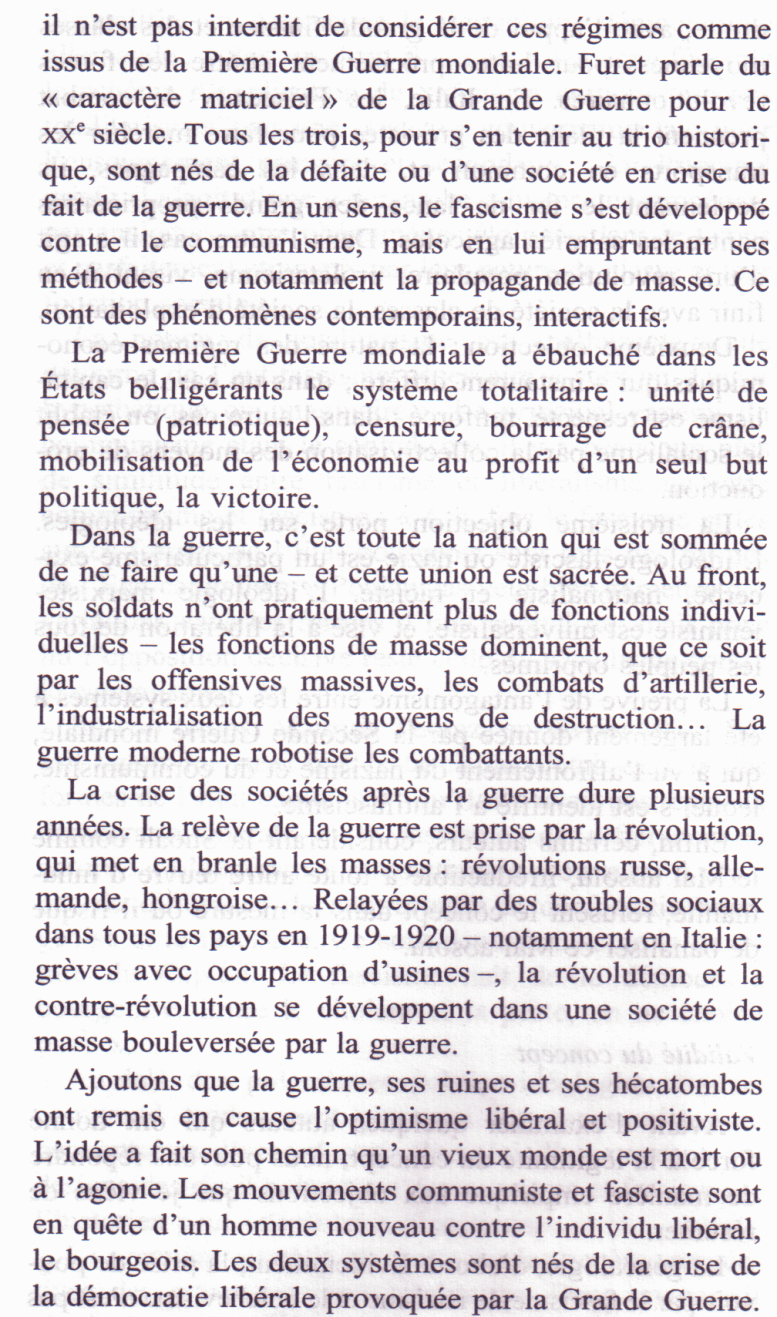 Le contexte sur la longue durée
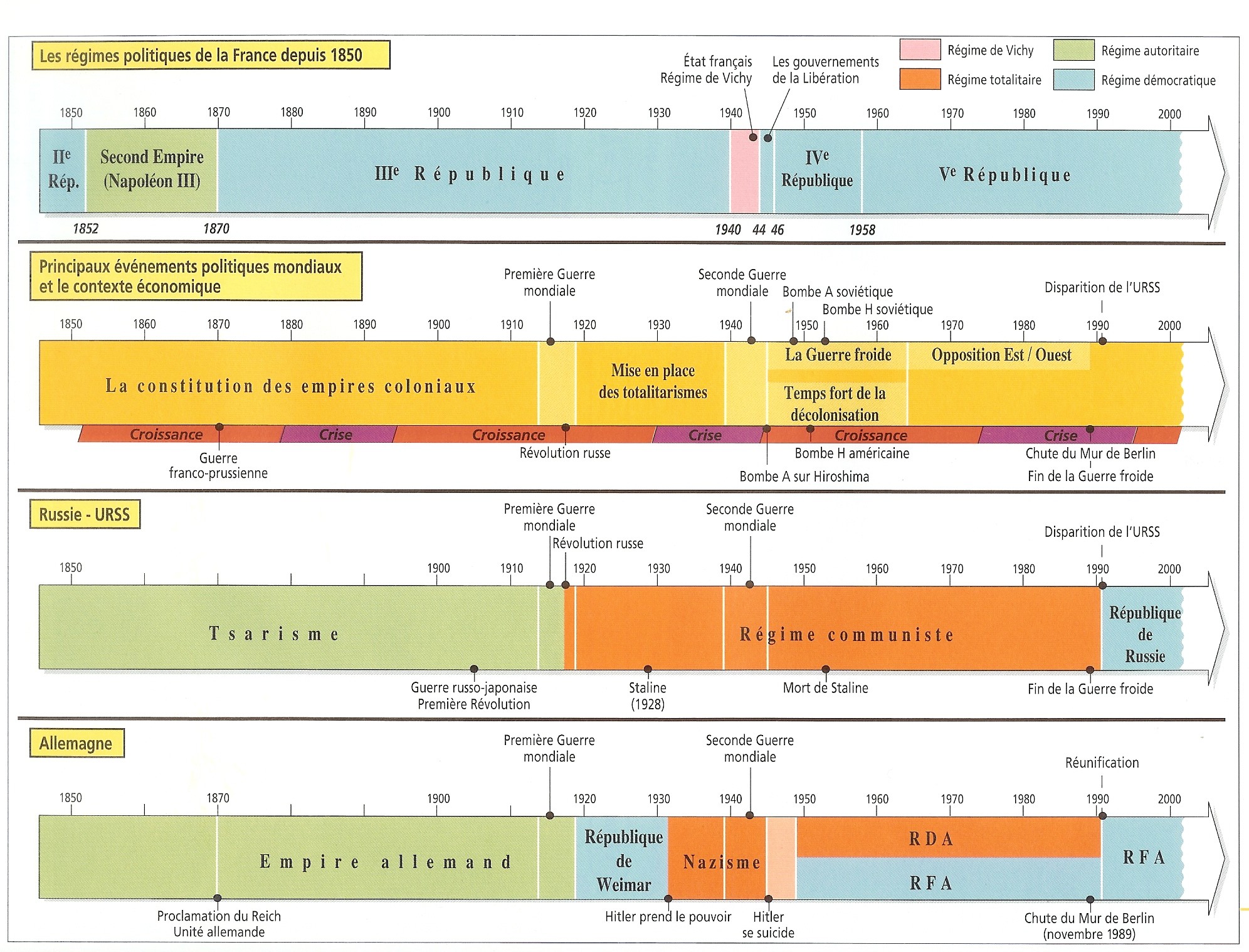 Michel Winock, 
Le XXe siècle idéologique et politique, 2009
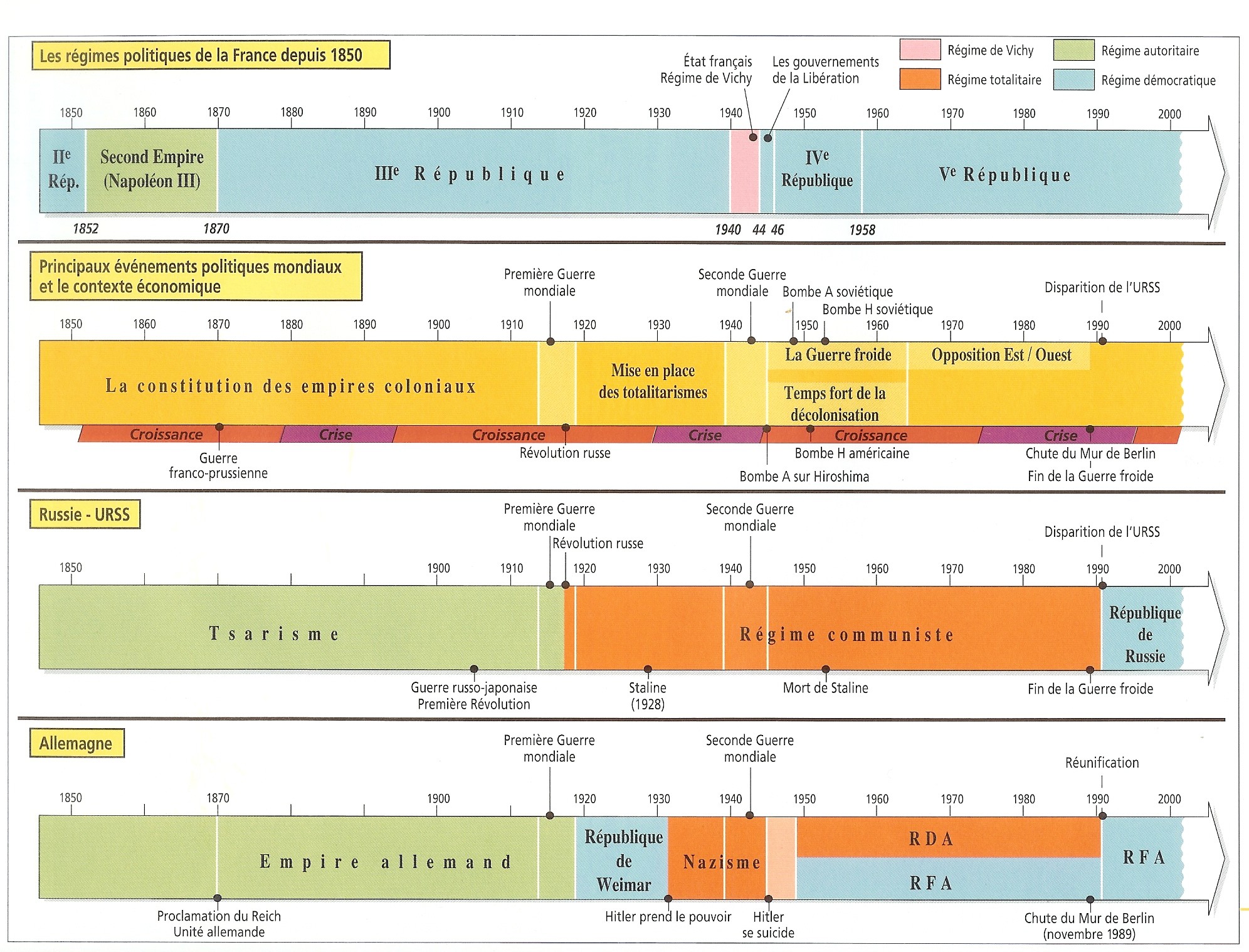 Adolf Hitler (1889-1945)
Autrichien, naturalisé allemand par la suite.
Jeunesse difficile
Marqué par la défaite de l’Allemagne.
crée le NSDAP en 1921.
Ecrit Mein Kampf en 1923
Chancelier puis Führer de l’Allemagne nazie à partir de 1933
Suicide en 1945
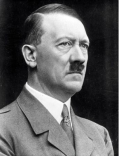 Les étapes de l’installation du totalitarisme soviétique
1917 : Chute du tsarisme et prise du pouvoir par les Bolchevicks
1918-1921 : Guerre civile 
Décembre 1922 : Création de l’URSS
Janvier 1924 : Mort de Lénine
1928 : Staline seul maître du pouvoir
Les totalitarismes : points communs et spécificités
Le concept de totalitarisme fait débat 
 Peut-on parler d’UN totalitarisme ? 
 Etudier les régimes nazi, fasciste et stalinien à l’aide d’un concept unique ne conduit-il pas à exagérer les points communs et à masquer leur réalité historique spécifique ? 

Les penseurs du totalitarisme définissent le caractère totalitaire d’un régime par des invariants
 Lesquels retenir ? 
 Qu’est-ce qui est irréductible à chaque régime , au-delà de ces invariants ?
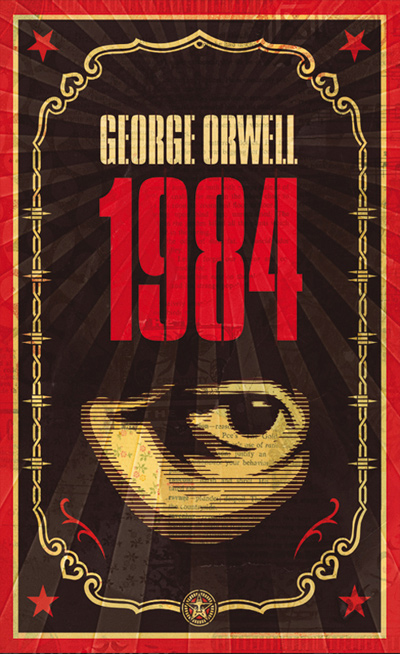 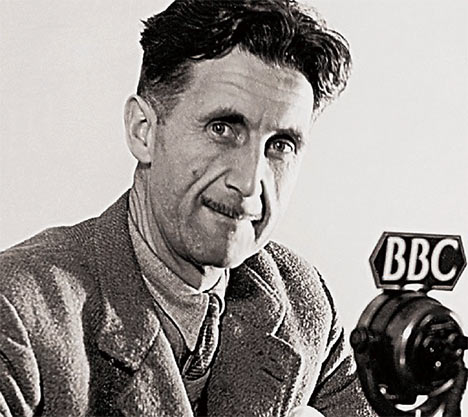 Dans 1984, Orwell liste ces « invariants » dans sa fiction littéraire dès 1948
Histoire de Winston SMITH, habitant d’Océania, en prise avec une machine de contrôle  absolue 

Obéissance à un chef omniprésent et invisible (Big Brother)

Surveillance et propagande incessantes (Œil et voix du maître par le Télécran)

Délation élevée au rang de vertu civique (espionnage par les enfants)

Cohésion sociale entretenue par la guerre permanente contre des menaces extérieures et des ennemis intérieurs (« Semaine de la Haine » contre le complot de Goldstein)

Ministère de la Vérité pour contrôler la pensée (« Nous ne savons jamais de quoi hier sera fait »)

Nouvelle langue au service de l’idéologie qui se résume à des slogans simplistes et interdit la pensée
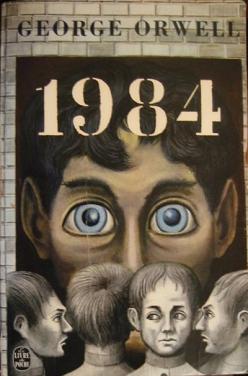 Liste enrichie par les penseurs qui théorisent le concept successivement 
= H. Arendt (1951), R. Aron, Cl. Lefort, M. Gauchet, K. Pomian …

Idéologie officielle (englobant tous les aspects de la vie humaine)

Propagande, manipulation de la jeunesse

Volonté de créer un homme nouveau

Système à parti unique

Culte de la personnalité, du chef

Exaltation de la force, du volontarisme politique

Dirigisme économique

Contrôle policier, violence politique

Désignation d’ennemis de l’intérieur
Point de Méthode
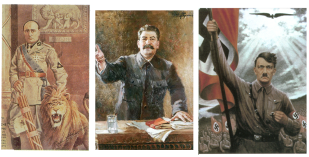 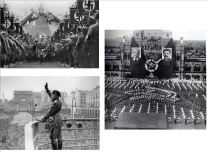 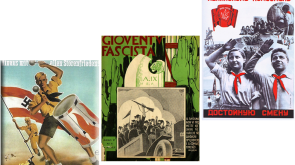 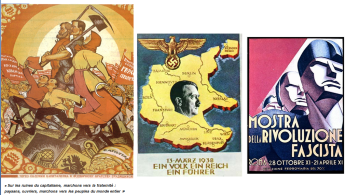 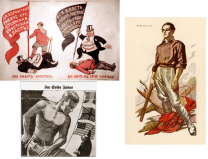 Point de Méthode
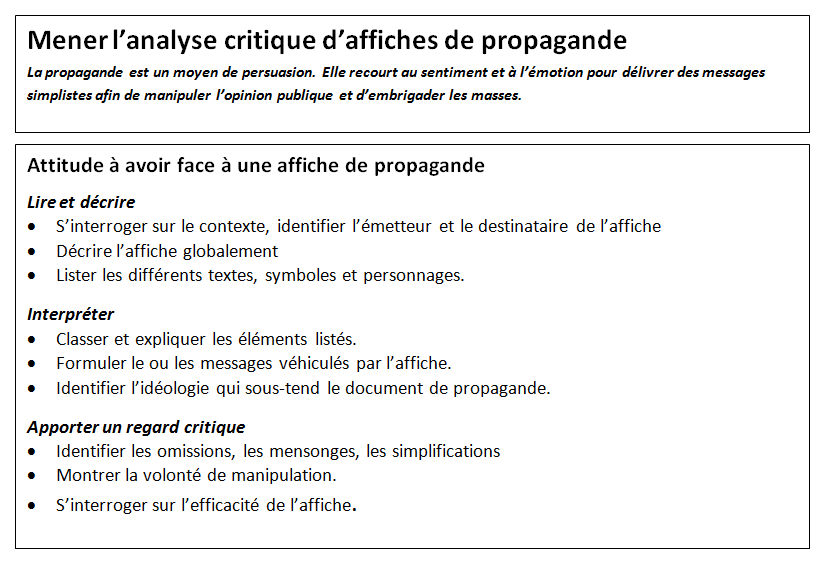 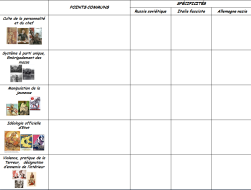 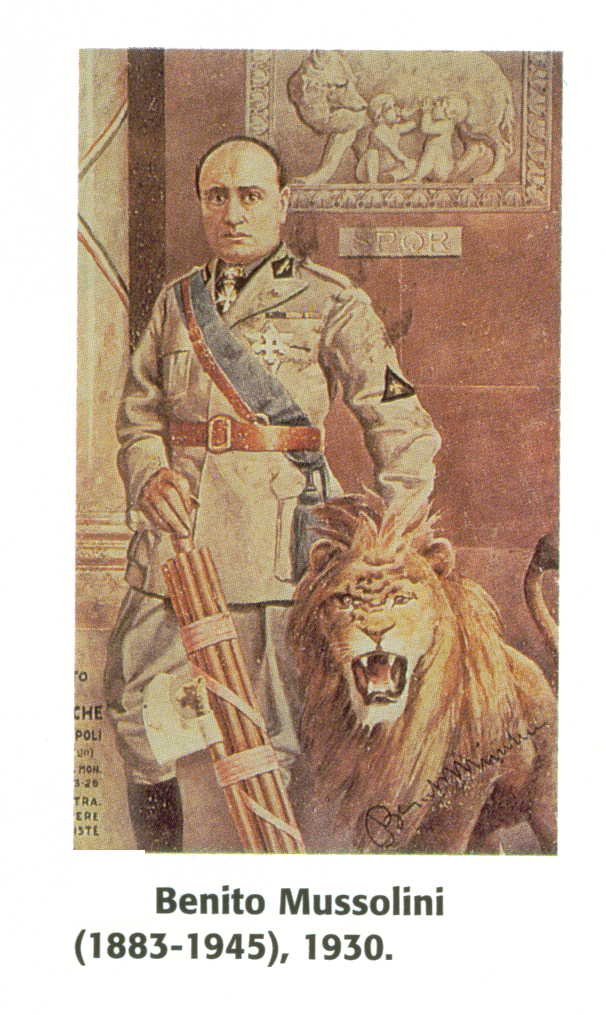 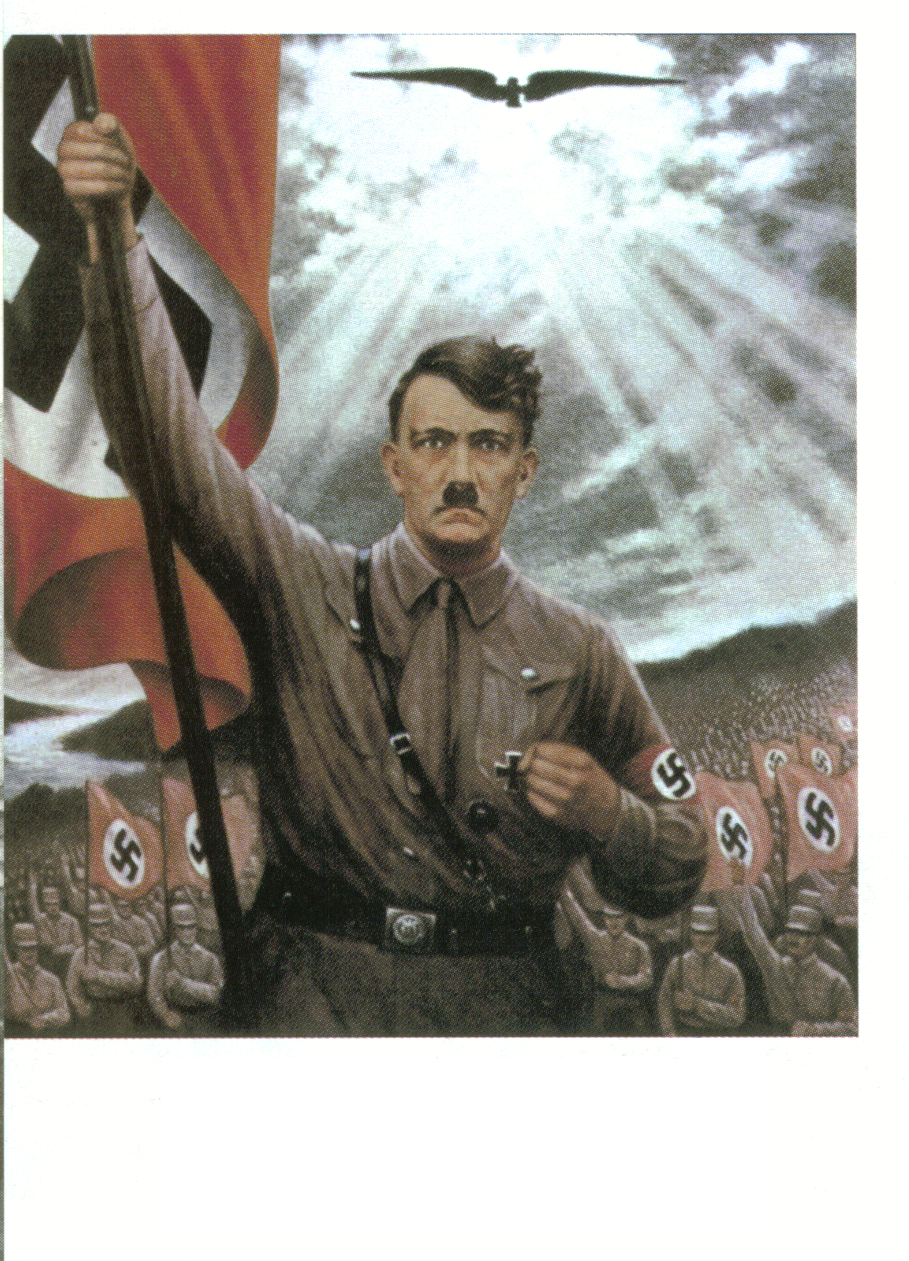 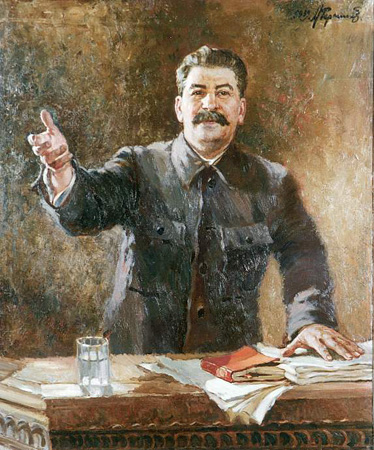 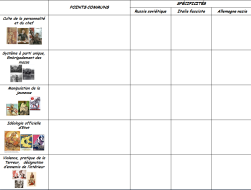 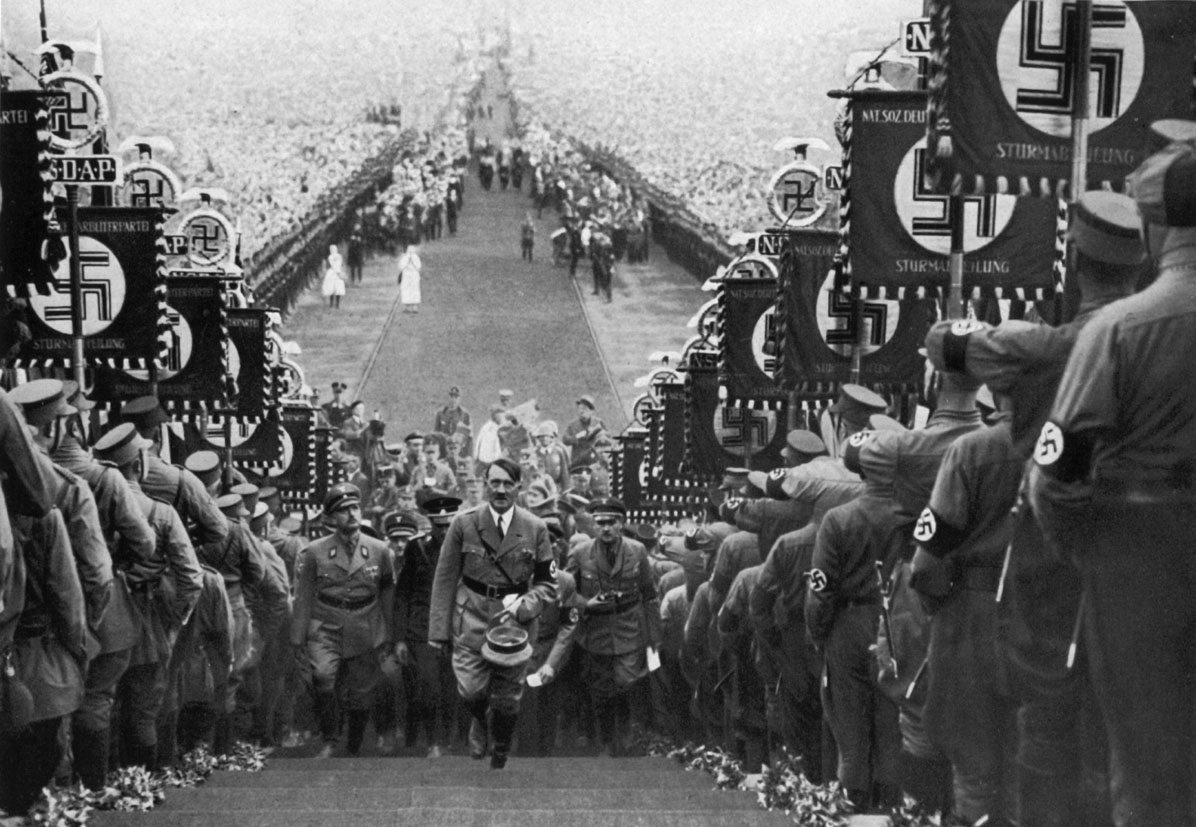 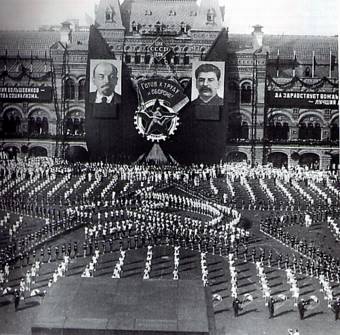 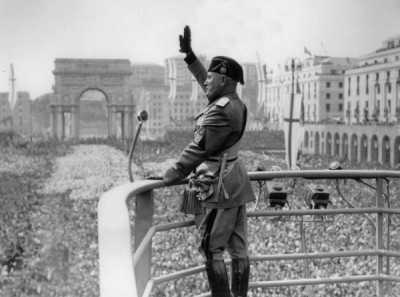 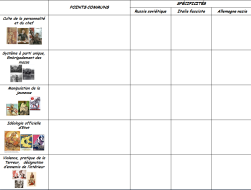 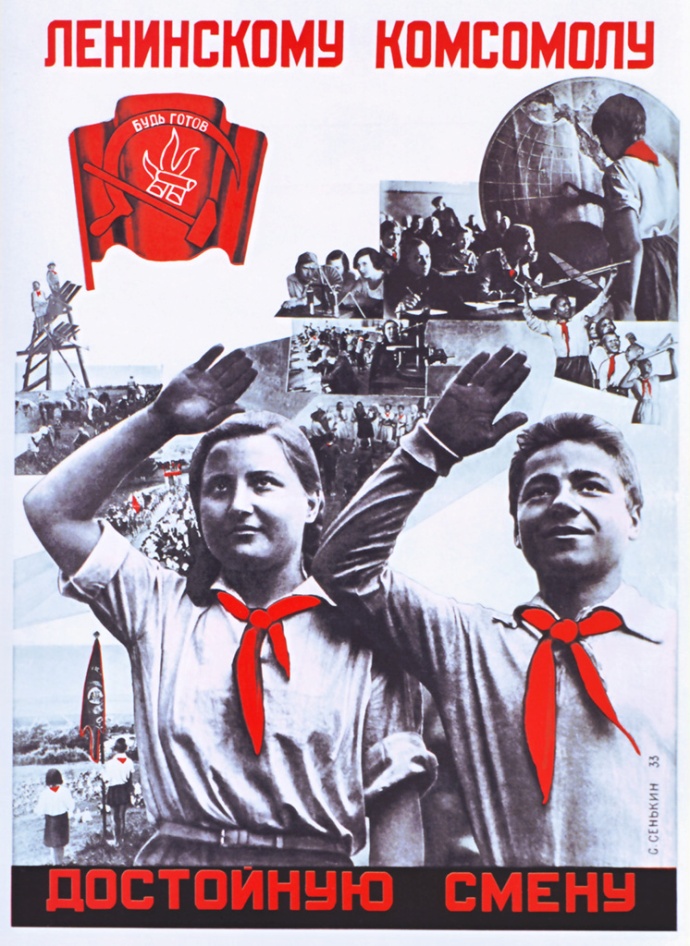 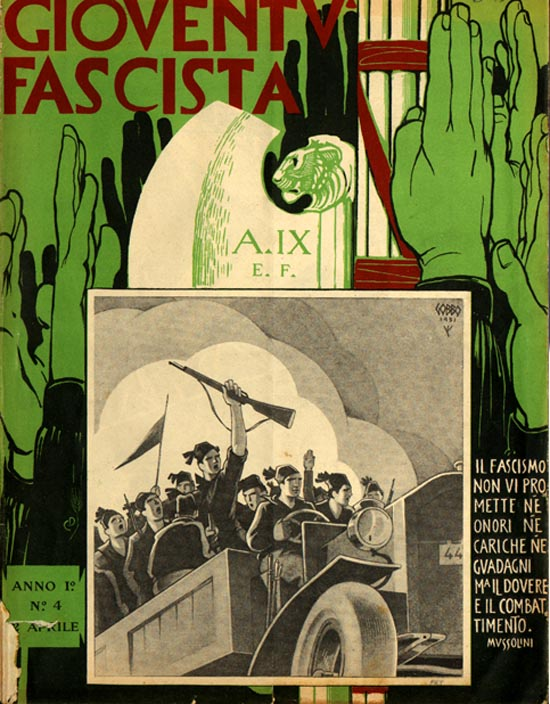 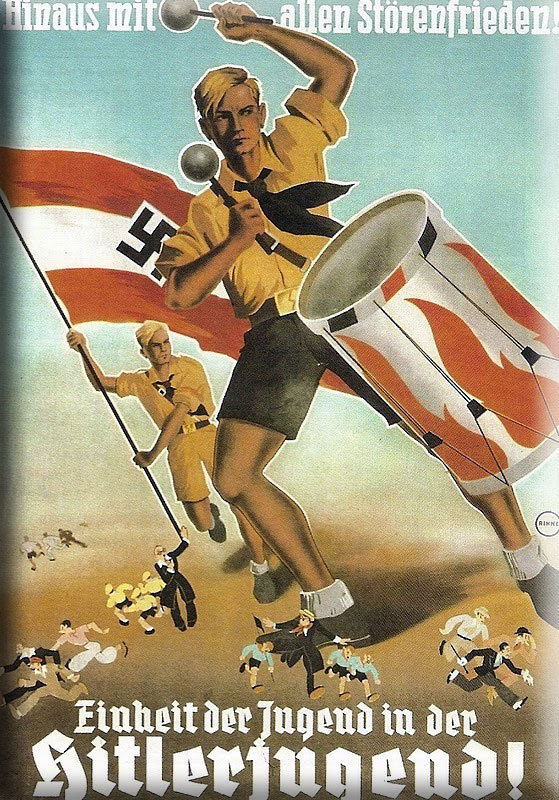 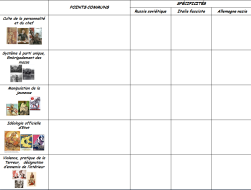 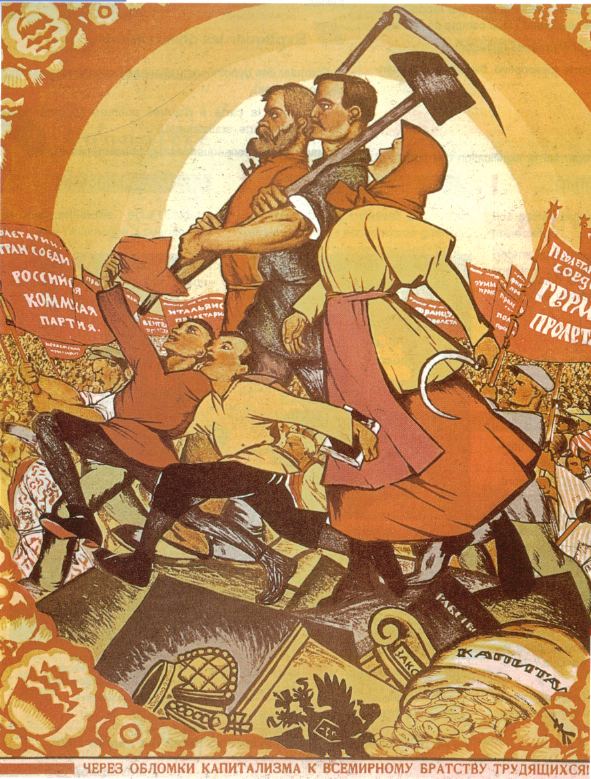 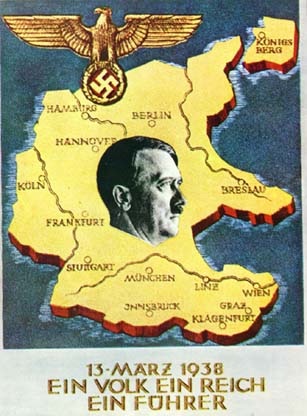 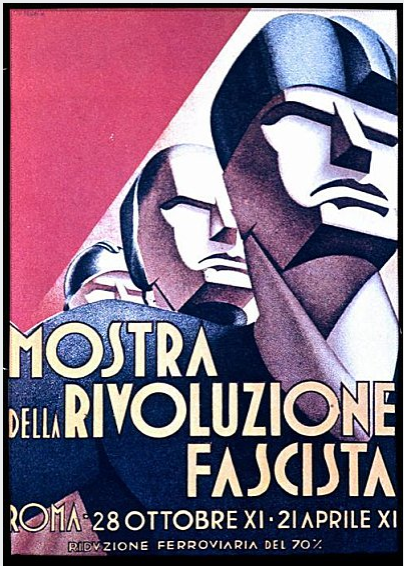 « Sur les ruines du capitalisme, marchons vers la fraternité : paysans, ouvriers, marchons vers les peuples du monde entier »
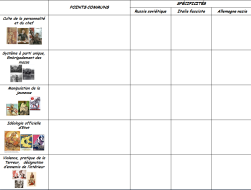 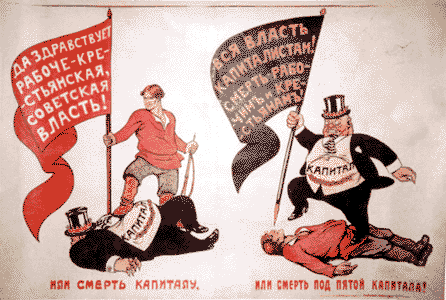 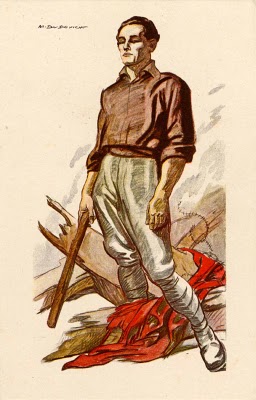 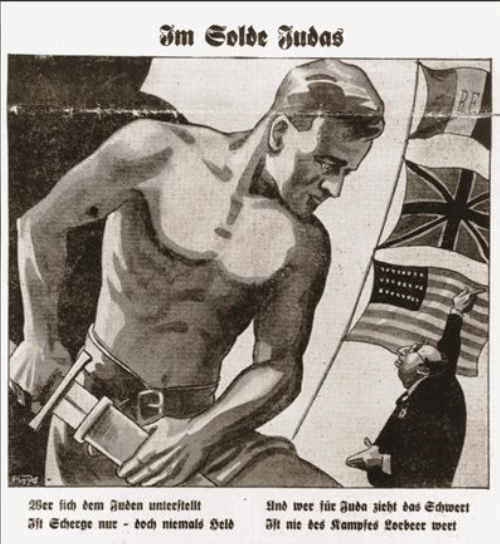 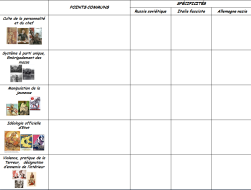